Муниципальное бюджетное дошкольное образовательное учреждение
Детский сад комбинированного вида «Солнышко»
Безопасный интернет для детей
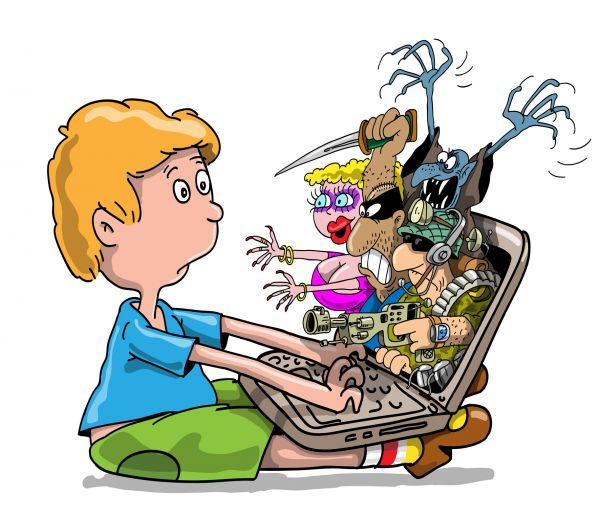 Материалы подготовила инструктор 
по физической культуре
Никуленок М.В.
Вступление
Он быстрее человека
Перемножит два числа,
В нем сто раз библиотека
Поместиться бы смогла, 
Только там открыть возможно
Сто окошек за минуту.
Угадать совсем не сложно
Что загадка про (компьютер).
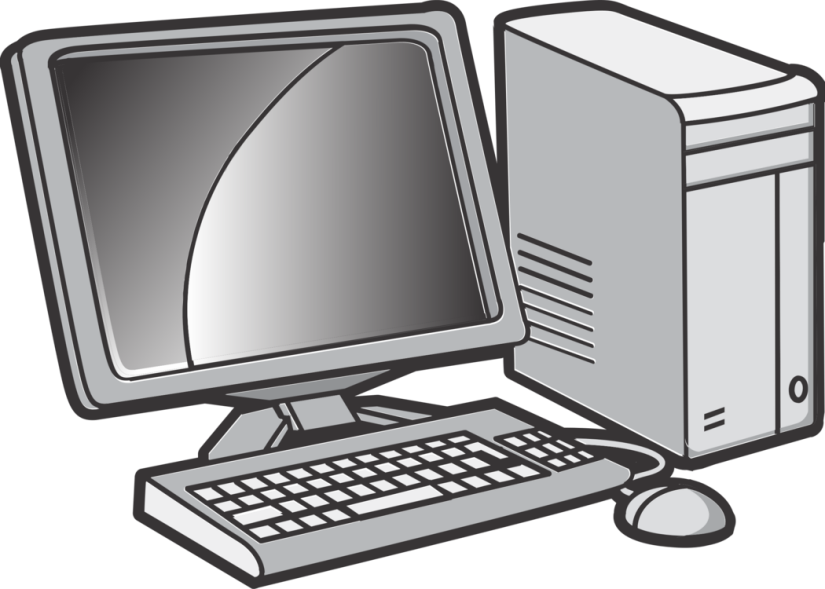 Знакомство с частями компьютера
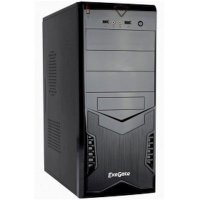 Это – чудо чемодан.
Лампа, кнопка да карман.
Он окутан проводами,
Провода и тут, и там.
               (Системный блок)
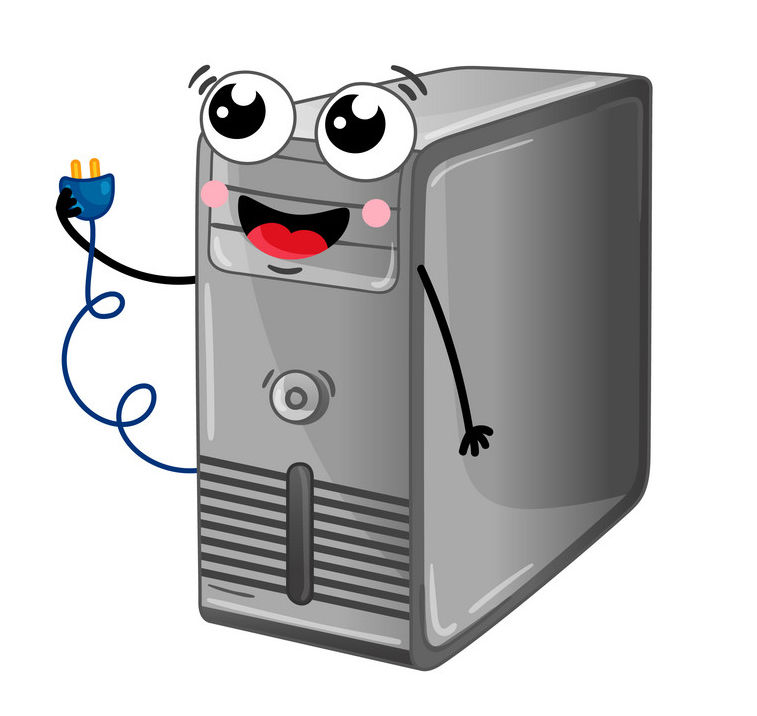 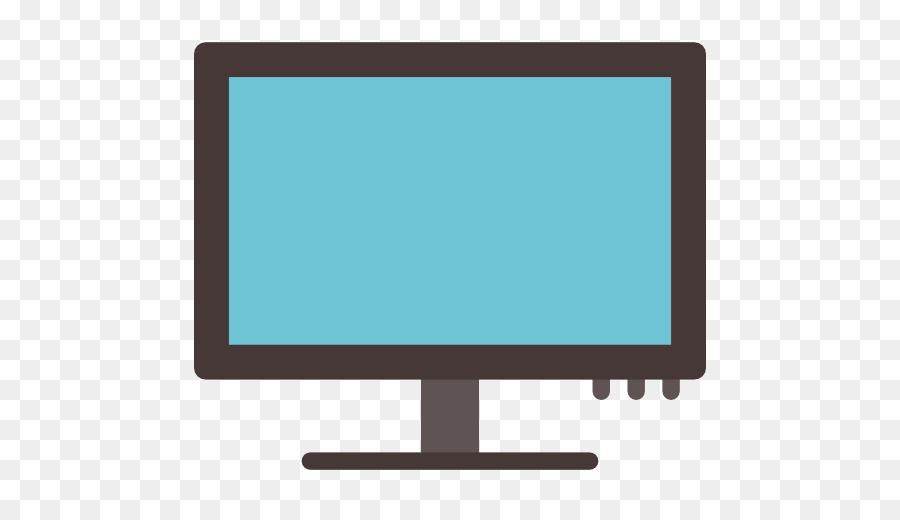 На столе он перед нами,
На него направлен взор,
Подчиняется программе,
Носит имя (монитор).
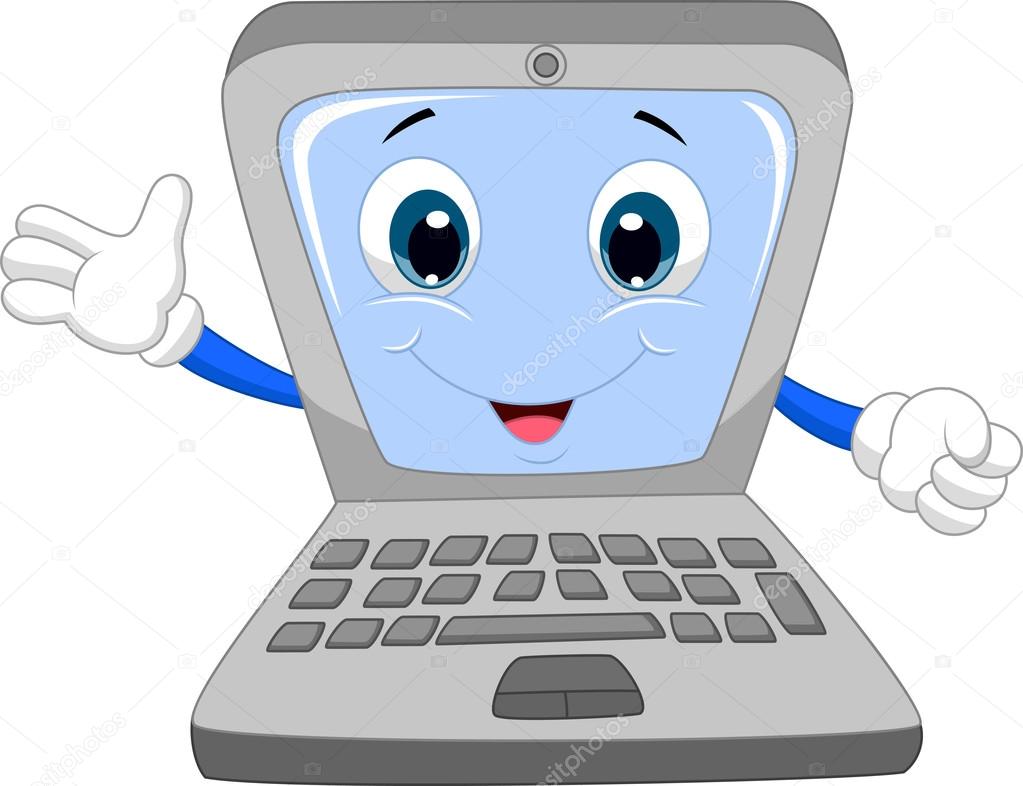 Нет, она не пианино,
Только клавиш в ней – не счесть!
Алфавита там картина,
Знаки, цифры тоже есть.
Очень тонкая натура.
Имя ей? (клавиатура)
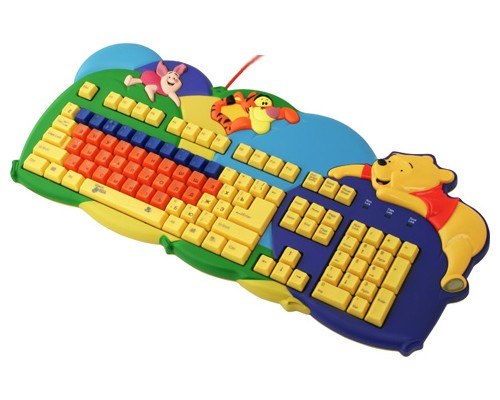 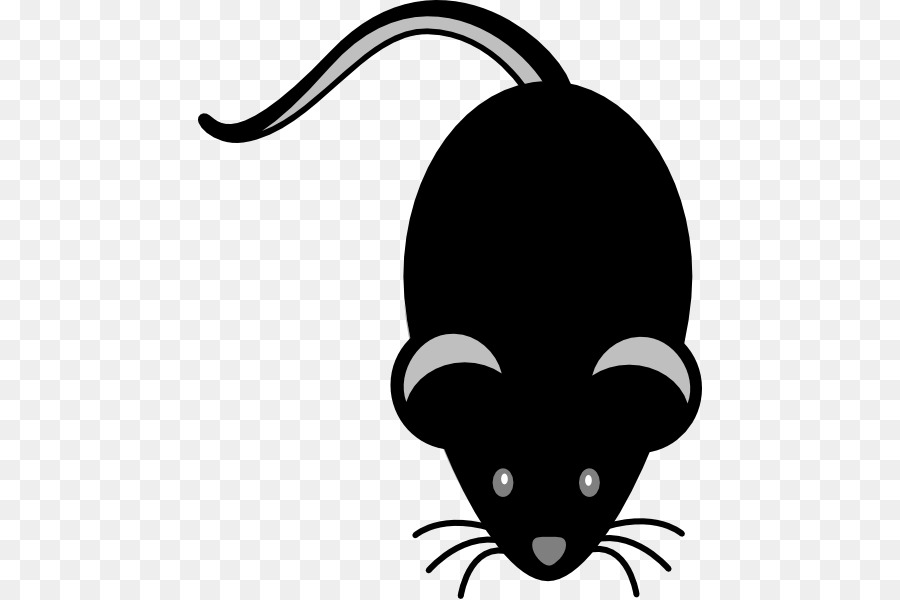 По ковру зверек бежит,
То замрет, то закружит,
Коврика не покидает,
Что за зверь? Кто угадает?
                      (Мышка)
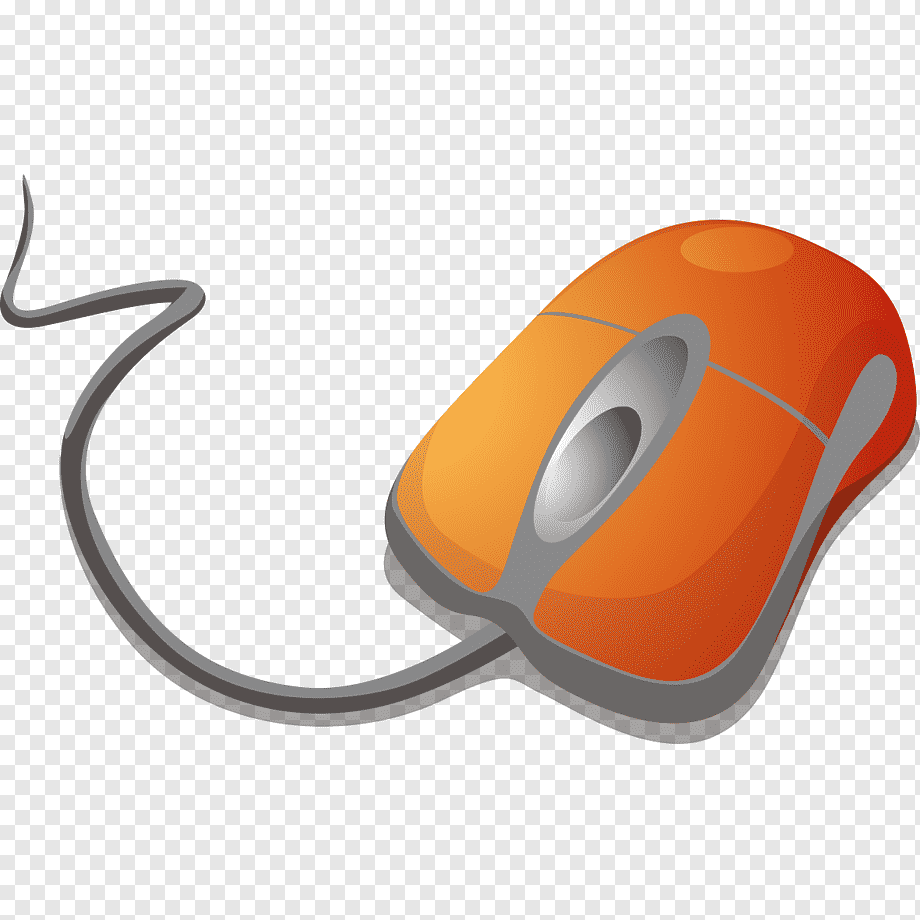 Будь внимателен и осторожен!
Мы хотим, чтоб ИнтернетБыл вам другом много лет!Будешь знать семь правил этих -Смело плавай в Интернете
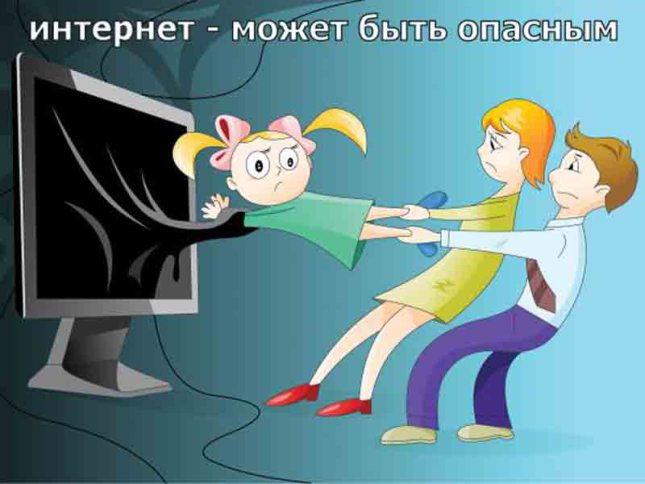 Правило 1. Спрашивай взрослых
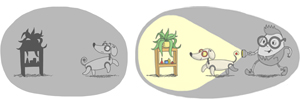 Если что-то непонятнострашно или неприятно,Быстро к взрослым поспеши,Расскажи и покажи.
Всегда спрашивай родителей 
о незнакомых вещах в Интернете. 
Они расскажут, что безопасно делать, 
а что нет.
Правило 2. Установи фильтр
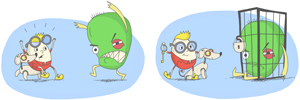 Как и всюду на планете,Есть опасность в Интернете.Мы опасность исключаем,Если фильтры подключаем.
Чтобы не сталкиваться с неприятной 
и огорчительной информацией в интернете, 
установи на свой браузер фильтр, 
или попроси сделать это взрослых — 
тогда можешь смело пользоваться 
интересными тебе страничками в интернете.
Правило 3. Не открывай файлы
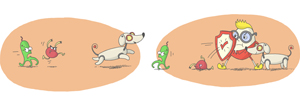 Не хочу попасть в беду —Антивирус заведу!Всем, кто ходит в Интернет,Пригодится наш совет.
Не скачивай и не открывай неизвестные тебе
 или присланные незнакомцами файлы из Интернета. 
Чтобы избежать заражения компьютера вирусом, 
установи на него специальную программу — 
антивирус!
Правило 4. Не заходи в интернет без родителей!
Чтобы вор к нам не пришел,
И чужой нас не нашел,
Телефон свой, адрес, фото
В интернет не помещай
И другим не сообщай.
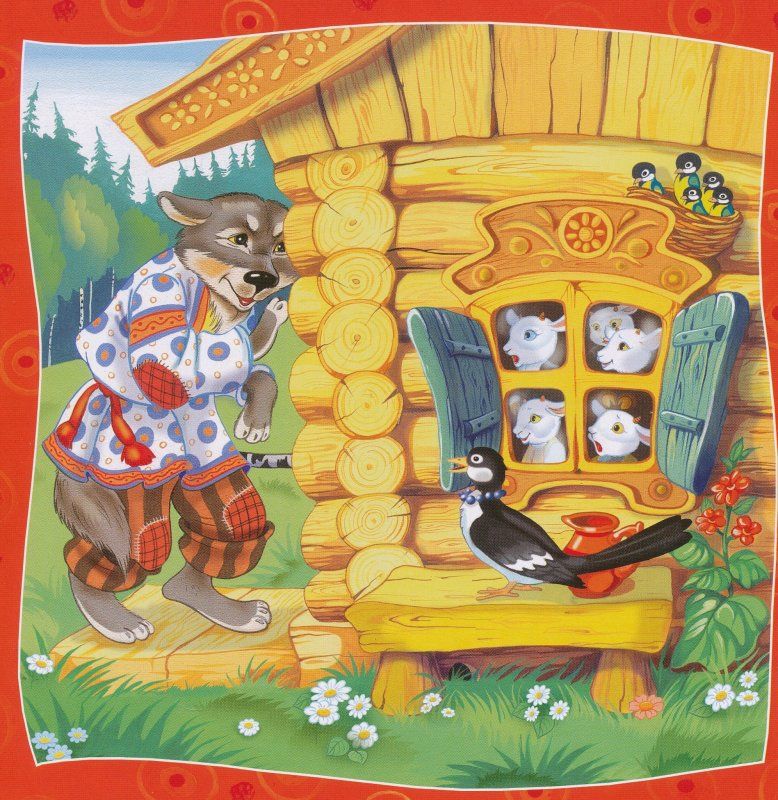 Правило 5. Не разговаривай с незнакомцами
Злые люди в ИнтернетеРасставляют свои сети.С незнакомыми людьмиТы на встречу не иди!
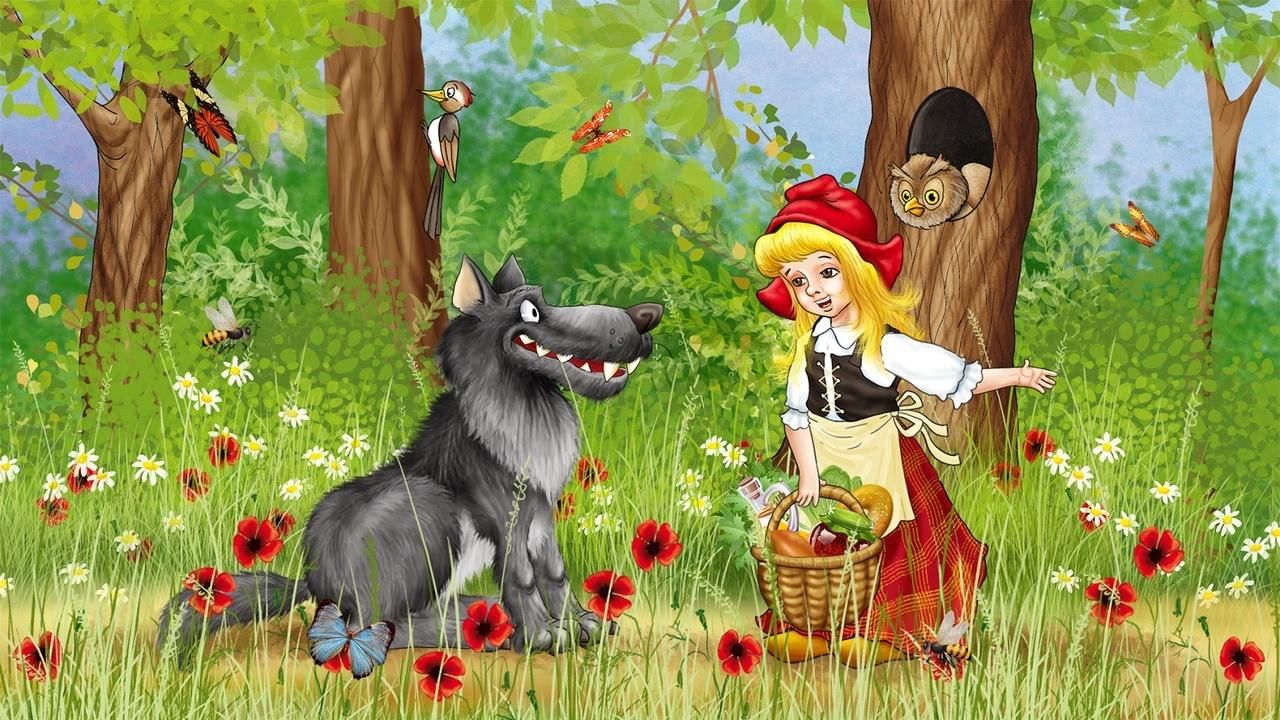 Правило 6. Будь дружелюбен
С грубиянами в СетиРазговор не заводи.Ну и сам не оплошай —Никого не обижай.
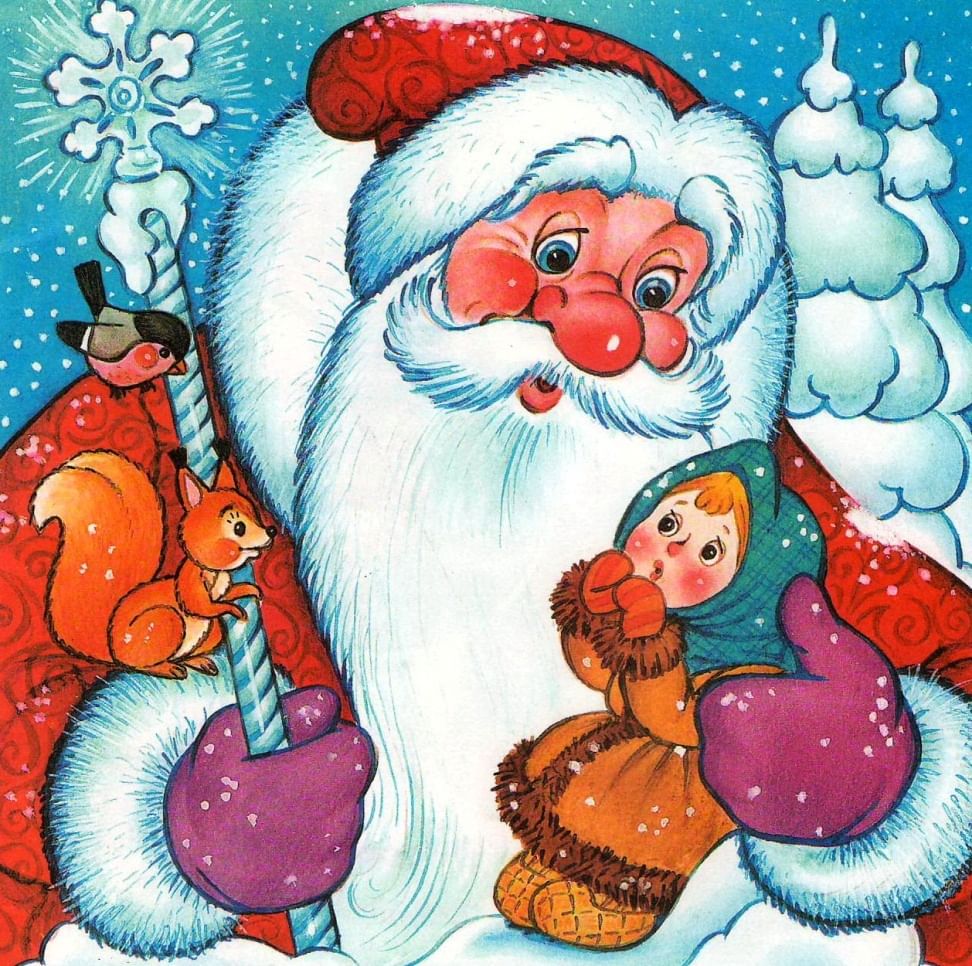 Правило 7. Не рассказывай о себе
Иногда тебе в сети
Вдруг встречаются вруны.
Ты мошенникам не верь – 
Информацию проверь!
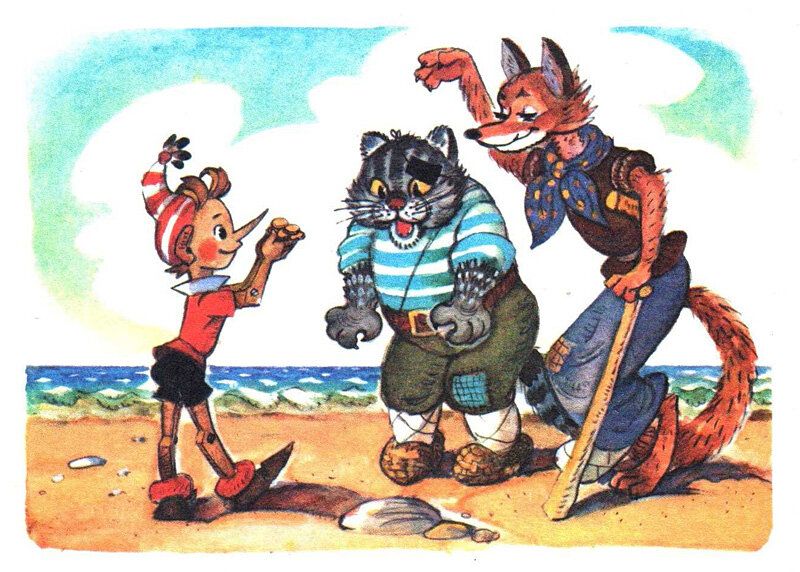 Вывод
Не нужно бояться умных машин,
Ведь пользу большую несут они в жизнь.
«Лишь ты позаботься о личном здоровье» –
Такие компьютер ставит условия.
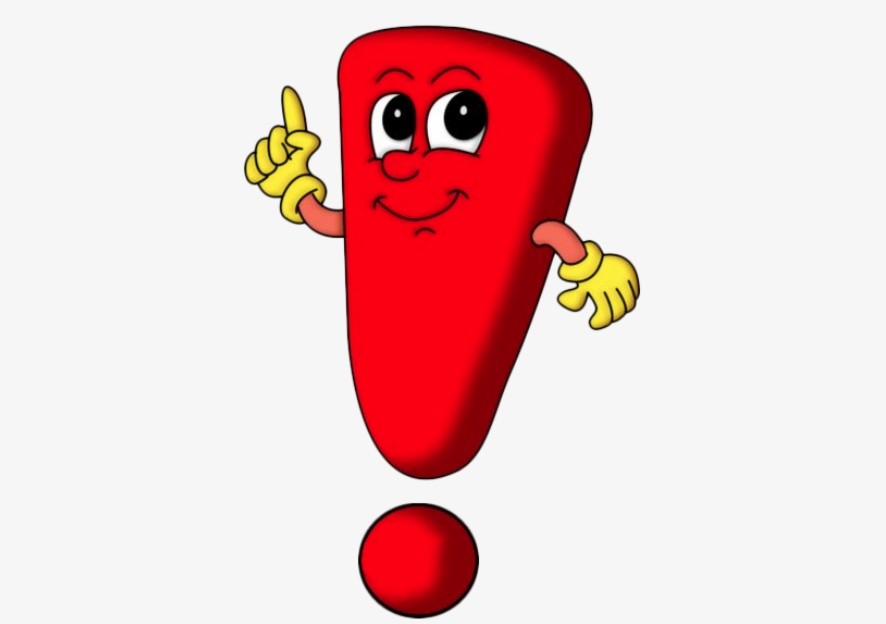